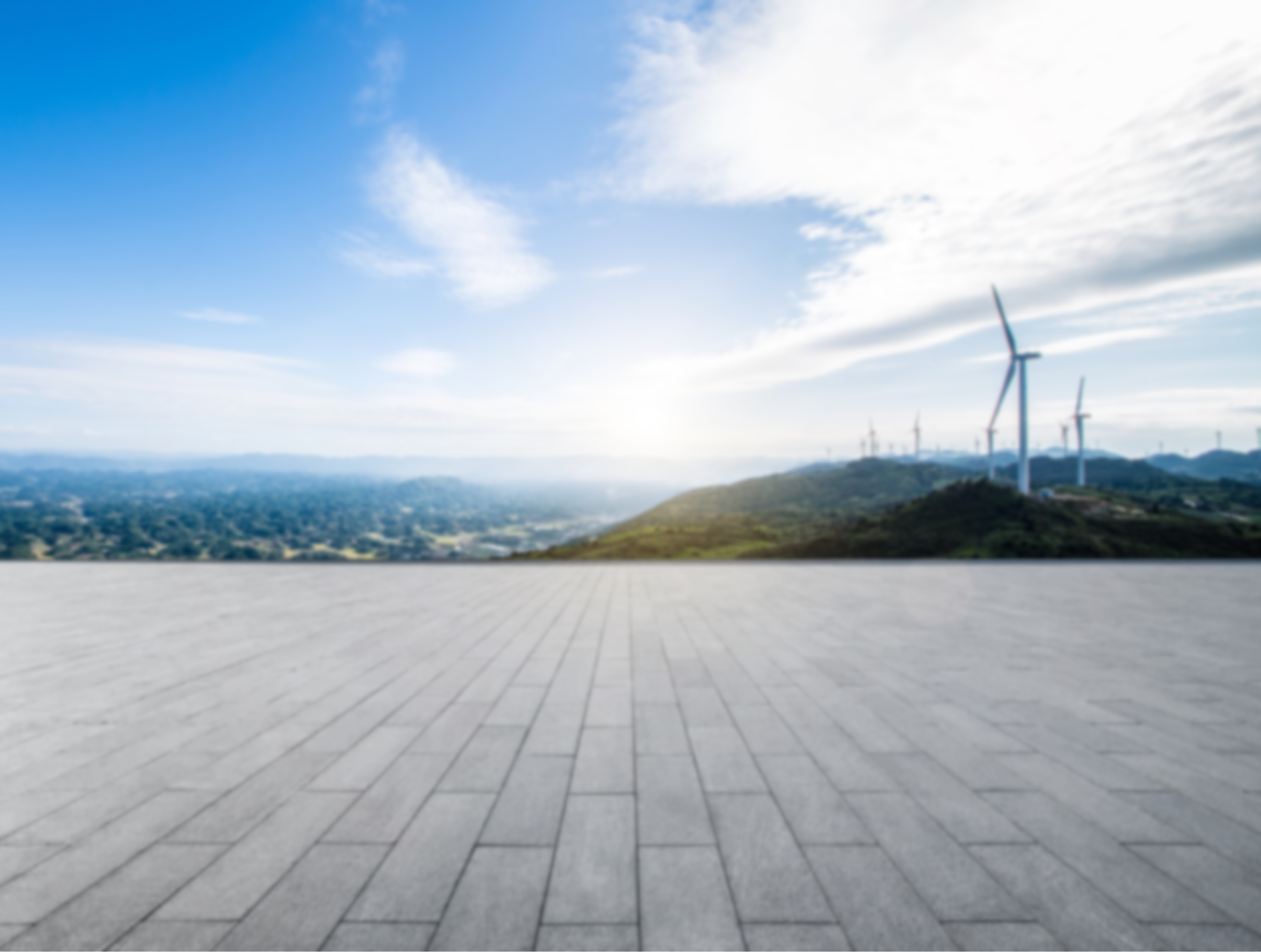 INTEGRIDAD Y SISTEMA DE GESTIÓN ANTISOBORNO
Hacia una cultura de integridad
Propuestas: enfoque de integridad pública  OCDE
«Integridad pública»

Posicionamiento consistente y la adhesión a valores éticos comunes, así como al conjunto de principios y normas destinadas a proteger, mantener y priorizar el interés público sobre los intereses privados.

(OCDE 2017, Recomendación del Consejo de la OCDE sobre Integridad Pública)
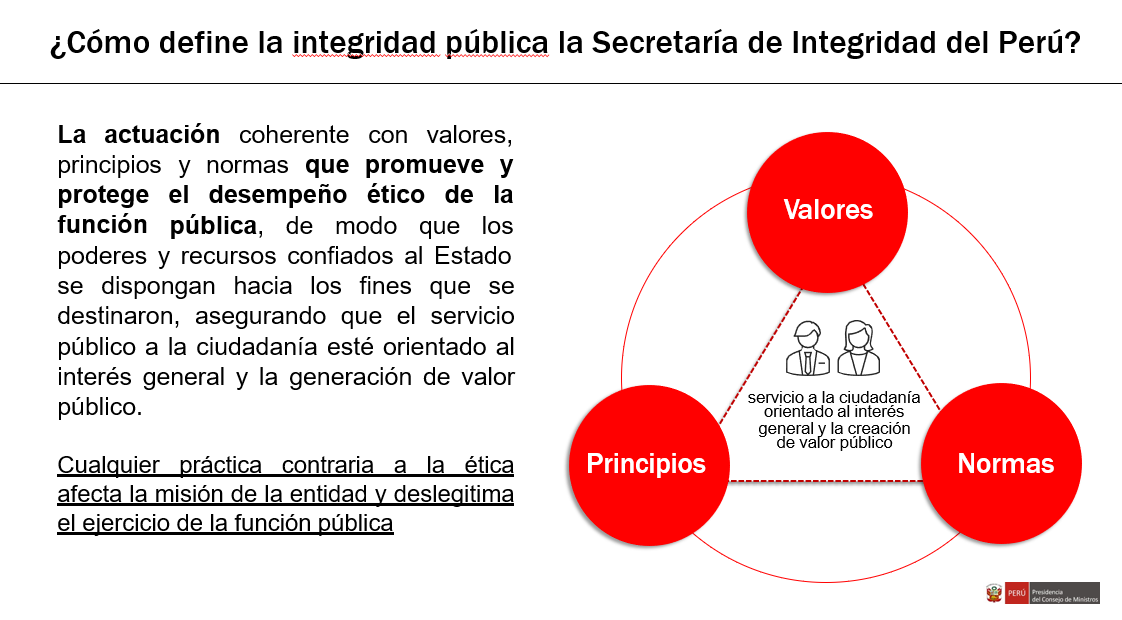 El modelo de integridad público
Apoyo absoluto, explícito y visible
Cultura organizacional (valores y creencias)
Seguimiento, lecciones aprendidas,  oportunidades de mejora en la  aplicación del modelo
Compromiso  de Alta  Dirección
Riesgos de corrupción  Proceso participativo  Metodología
Supervisión
y monitoreo
Gestión de
riesgos
Conflicto de intereses, regalos, etc.  Gestión de intereses (lobby)  Política de contratación de personal  (filtros en áreas sensibles).
Códigos de conducta
Mecanismos claros y accesibles  Medidas de protección  Posibilidad de denuncias
anónimas  Mecanismos de detección de
irregularidades
Políticas de  complimiento  e integridad
Canal de  denuncias
Encargado  del Modelo
Clasificación	y	tratamiento	de	la
información,	Gobierno	Abierto,
Comunicación  y capacitación
Transparencia
Rendición de cuentas, Participación
ciudadana
Controles
Capacitación en integridad y ética  Política de comunicación a contrapartes  Comunicación interna y clima laboral
Control interno, externo (CGR) y  auditorías. Buen uso de los recursos  públicos (eficiencia)
¿Qué es el soborno?
Definición en la norma ISO 37001:2016
Definición en la Política Nacional de Integridad y Lucha Contra la Corrupción
Toda actividad que la legislación establezca como ilegal, en cuanto a la aceptación de ventajas ilícitas, sean de tipo económicas o no, o directas o indirectas.
Es un acto de corrupción en el que se otorga o recibe una dádiva a cambio de una favor u omisión de las obligaciones a las que está sujeta el cargo. Esta dádiva puede adoptar formas diversas: dinero en efectivo, transferencia de acciones, favores sexuales o promesas diversas
“Oferta, promesa, entrega, aceptación o solicitud de una ventaja indebida de cualquier valor (que puede ser de naturaleza financiera o no financiera), directamente o indirectamente, y sea cual sea su ubicación, en violación de la ley aplicable, como incentivo o recompensa para una persona que actúe o deje de actuar en relación con el desempeño (3.16) de las obligaciones de esa persona”
Norma ISO 37001:2016 – ISO Antisoborno.
¿Qué es?
Es un estándar internacional que recoge una serie de requisitos para implementar un SGAS basado en buenas prácticas contra el soborno y que son reconocidas a nivel mundial. 
Es una herramienta de apoyo orientada a facilitar a las organizaciones a implementar y mantener medidas concretas que les permitan prevenir, detectar y enfrentar el soborno y las prácticas fraudulentas en sus actividades para instaurar una cultura de ética, transparencia, de integridad y cumplimiento.
Las prácticas fraudulentas pueden incluir:
El soborno cometido por la organización, o por sus empleados o por sus socios de negocio actúen en nombre de la organización o en su beneficio.
El soborno a la organización, sus empleados o socios de negocio en relación con las actividades de la organización
Su equivalente en el Perú es la Norma Técnica Peruana ISO 37001:2017 (NTP ISO 37001:2017 “Sistema de gestión antisoborno. Requisitos con orientación para su uso” fue aprobada con Resolución Directoral N° 012-2017-INACAL-DN) del Instituto Nacional de la Calidad.
Objetivos de Sistema de Gestión Antisoborno
Prevenir el soborno.
Ayudar a acreditar la debida diligencia ante terceros (cliente, autoridades judiciales)
Fomentar una cultura de prevención y lucha contra el soborno y a mejorar continuamente.
Mejorar el riesgo penal y reputacional.
Requisitos de la norma ISO 37001 para el SGAS
Un SGAS alcanza conformidad con la norma al cumplir con una serie de requisitos tales como:
Una política antisoborno que prohíba el soborno.
La expresión de liderazgo, compromiso y responsabilidad.
Comunicación de la política a los empleados, los socios comerciales y otras partes interesadas.
Nombramiento de un responsable para supervisar la implementación y operación del SGAS.
Controles de personal y formación.
Evaluaciones periódicas del riesgo de soborno al que está expuesta la organización.
Evaluaciones de debida diligencia en proyectos, socios comerciales y proveedores. (A una operación, proyecto, actividad o relación especifica).
Implementación de controles antisoborno.
Implementación de controles financieros y no financieros apropiados para prevenir el riesgo de soborno.
Informes, monitoreo, investigación y auditoría.
Acción correctiva y mejora continúa.
MEJORA CONTINUA DEL SGAS
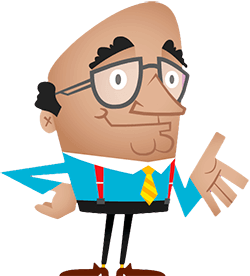 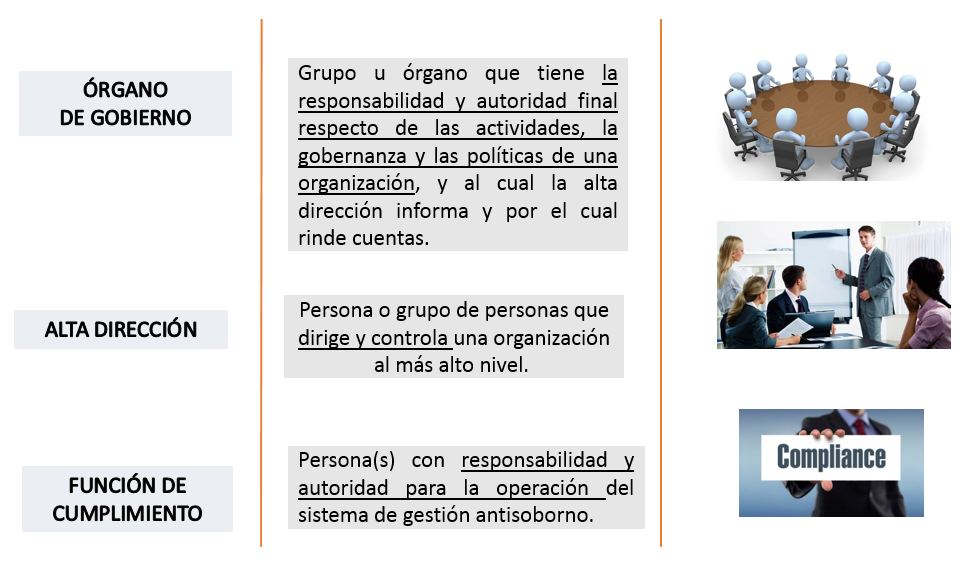  Jefatura de Oficina de Integridad
¿Qué actores conforman el SGAS?
DEBIDA DILIGENCIA
GESTIÓN DE RIESGOS ANTISOBORNO
Fortalezas, oportunidades,  Debilidades y Amenazas
Encontrar, reconocer y describir los  riesgos (Riesgos, consecuencias)
Controles actuales, probabilidad,  impacto.
Nivel de Riesgo (ALTO, MEDIO,  BAJO)
Establecimiento de Controles
Etapas de ejecución del SGAS
Logro “Certificación”
IMPLEMENTACIÓN
- Procesos documentados
ORGANIZACIÓN DE  PROYECTO
ELABORACIÓN DE  DIAGNOSTICO
AUDITORIA DE  SEGUIMIENTO Y  CERTIFICACIÓN
CERTIFICACIÓN SGAS
SEGUIMIENTO Y
CONTROL DEL SGAS
Capacitación del personal
Preparación Auditoria  Externa Certificación Inicial
Auditoria interna
Auditoria Externa
Junio a  Agosto  2025
Set  2024 a
Ene  2025
Set / Dic  2025
Feb a  Agosto  2024
Agosto  2023
Oct  2023
Etapa Mantenimiento
Etapa Implementación
Mejora continua
Ejemplo:
Política Antisoborno de JUSTICIA
Resolución Ministerial N° 178-2023-JUSTICIA, del 29 de mayo de 2023
OBJETIVO DE LA POLÍTICA
“
Fortalecer la lucha frontal contra todas las prácticas de corrupción con la finalidad de ofrecer al Perú mejores servicios de vivienda, construcción y saneamiento, impulsando el desarrollo de acciones que promuevan la transparencia en la gestión administrativa y técnica disuadiendo las conductas indebidas e incentivando el compromiso de todo servidor civil y contratista o quien tenga relación jurídica con la entidad contra el soborno
”
Ejemplo: Compromisos del MINJUS en la Política Antisoborno
Prohibir el soborno; asimismo, denuncia y sanciona todo tipo de corrupción en la entidad.
Cumplir los requisitos del sistema de gestión antisoborno (NTP ISO 37001:2017)
Promover comportamientos éticos a través de la sensibilización y capacitación de los servidores civiles y partes interesadas, sobre la gestión de riesgos y sus controles, así como la importancia de su compromiso con el sistema de gestión antisoborno. 
Comprometer a todos los servidores civiles y contratistas, a cumplir con el marco legal contra cualquier práctica de soborno en el MINJUS. 
Evitar las prácticas de soborno a través de los socios de negocio del MINJUS. 
Prohibir la obtención de ventajas indebidas, así como la aceptación de regalos, obsequios, cortesías ni otros beneficios a los servidores civiles del MINJUS 
Generar conciencia entre los servidores civiles y contratistas del MINJUS sobre las consecuencias disciplinarias, civiles y penales por realizar o permitir realizar prácticas que constituyan soborno
Asegurar que no exista represalia cuando se reporta una inquietud de soborno, protegiendo la identidad e integridad de las personas. 
Promover la mejora continua del sistema de gestión antisoborno, considerando a las personas como principales responsables de la gestión y mejora de sus procesos.
Beneficios de la implementación de un SGAS
¿Cómo se conoce al soborno en el Perú?
Es conocido como el delito de cohecho.
En el cohecho son dos partes las que intervienen en su comisión. Las conductas que se encuentran tipificadas en el Código Penal son cuatro: aceptar, recibir,  solicitar y condicionar.
COHECHO PASIVO PROPIO (COIMA)
Se pone en tela de juicio la imparcialidad en el ejercicio de la función pública, puesto que el funcionario dejará de cumplir con el deber de neutralidad que se le exige para actuar de acuerdo a los intereses de un tercero.

COHECHO PASIVO IMPROPIO
El bien jurídico tutelado por el delito de cohecho pasivo impropio será la gratuidad de la función pública, ya que el servidor público recibe un beneficio para cumplir con sus obligaciones, por las cuales el tercero no debería pagar para que se realicen.

COHECHO ACTIVO GENÉRICO
Ejemplos de cohecho pasivo
Un policía de tránsito interviene a un conductor, y verifica que se encuentra circulando sin cinturón de seguridad. Esta falta debe ser multada: sin embargo, para evitar la sanción, el conductor le ofrece al policía unas entradas para un exclusivo espectáculo. El policía acepta el beneficio y deja ir al conductor sin imponer la sanción correspondiente. (En el ámbito o función policial)
Propio
Impropio
La Municipalidad requiere la contratación de una empresa para la fumigación en sus locales comunales. Se convoca el correspondiente proceso de selección, y un postor  interesado ganar el proceso, ofrece una interesante suma de dinero a uno de los servidores que integra el comité de selección para que lo ayude a ganar el concurso público. El servidor acepta, y el postor gana el proceso de selección.
Medidas de protección al denunciante
Protección laboral
Reserva de identidad
Reserva de identidad
El denunciante tiene derecho a la reserva de su identidad a través de la asignación de un código cifrado. La protección de la identidad puede mantenerse, incluso con posterioridad a la culminación de los procesos de investigación y sanción de la falta contraria a la ética pública denunciada, siendo necesario identificar y motivar una causa que justifique dicha decisión. Dicha protección se extiende a la información brindada por el denunciante.
Medidas de protección laboral
Para el caso de las medidas de protección laboral se debe considerar la existencia de una relación de subordinación entre el denunciante y el denunciado o de superioridad jerárquica. 
La OILC puede otorgar las medidas de protección laboral que resulten necesarias y adecuadas al caso, entre ellas las siguientes:
 
Traslado temporal del denunciante o traslado temporal del denunciado a otra Unidad Orgánica, Órgano o Programa, sin afectar sus condiciones laborales o de servicio, ni el nivel del puesto.
La renovación de la relación contractual, convenio de prácticas pre o profesionales o de voluntariado o similar, debido a una anunciada no-renovación.
Licencia con goce de remuneraciones o exoneración de la obligación de asistir al centro de labores de la persona denunciada, en tanto su presencia constituya un riesgo cierto e inminente para la determinación de los hechos materia de denuncia.
Cualquier otra que resulte conveniente a fin de proteger al denunciante, de acuerdo a lo recomendado por la OGGRH.